Мусорная фантазия( подделки детей и родителейгруппа « Подсолнухи»          Воспитатель: Грушева Н.Н.
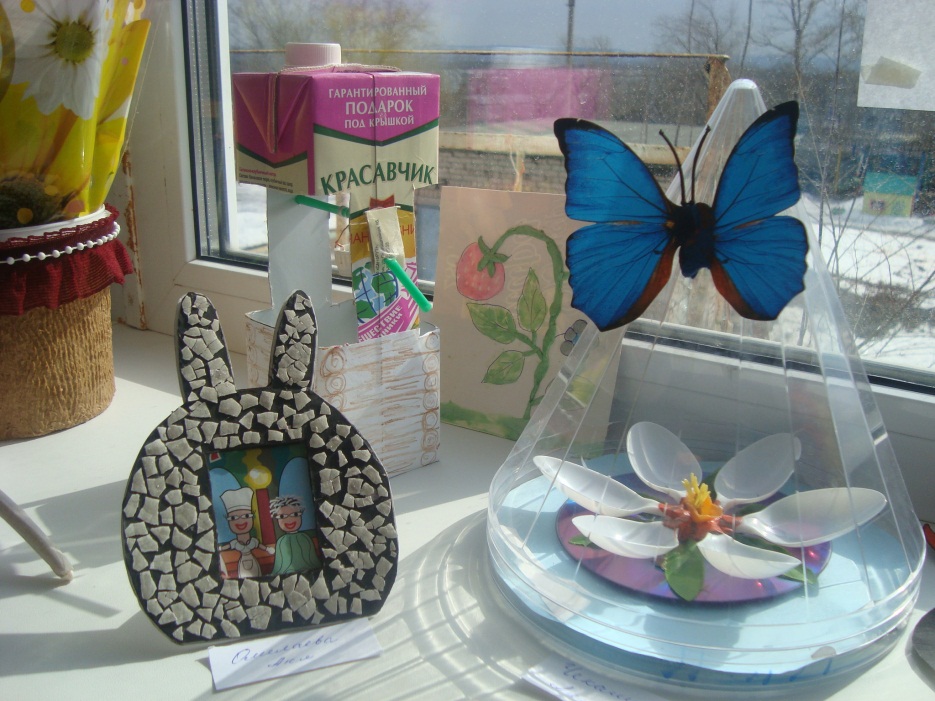 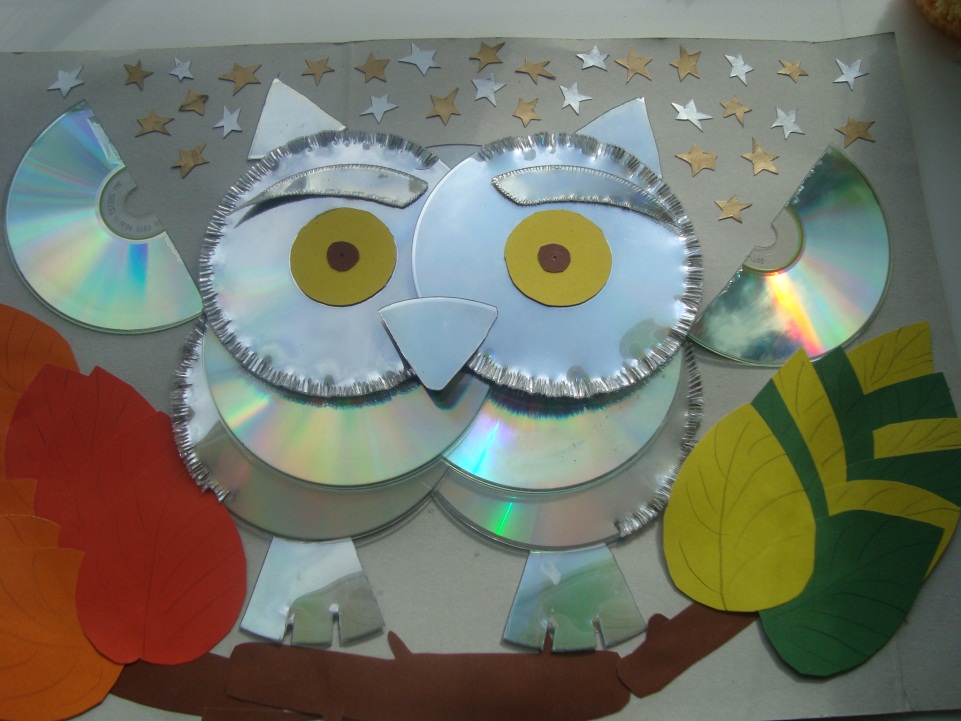 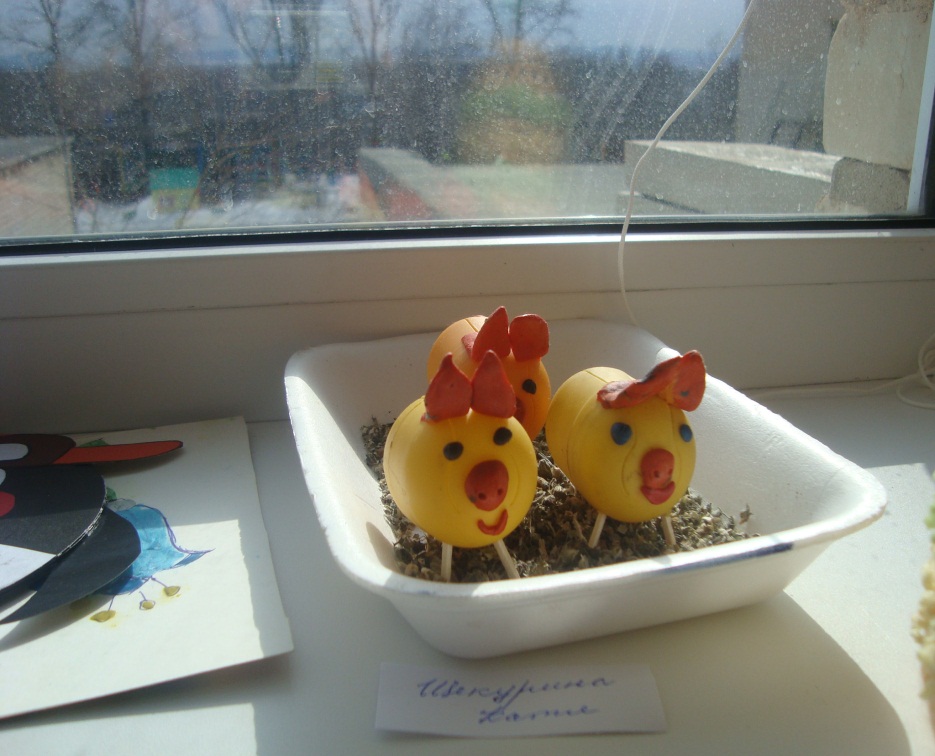 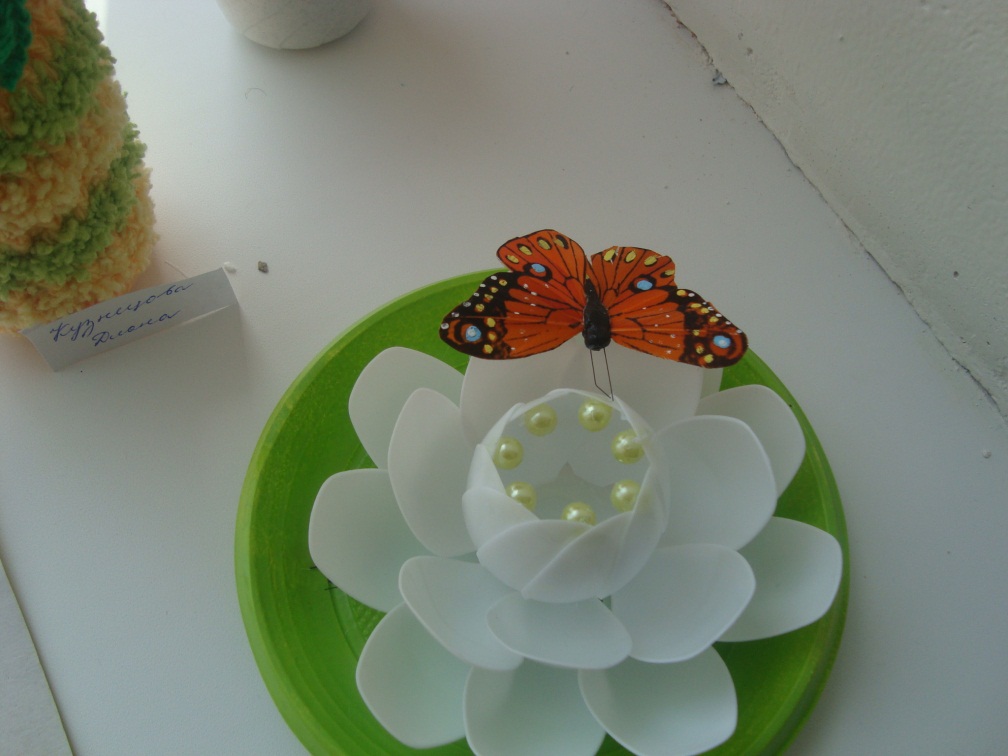 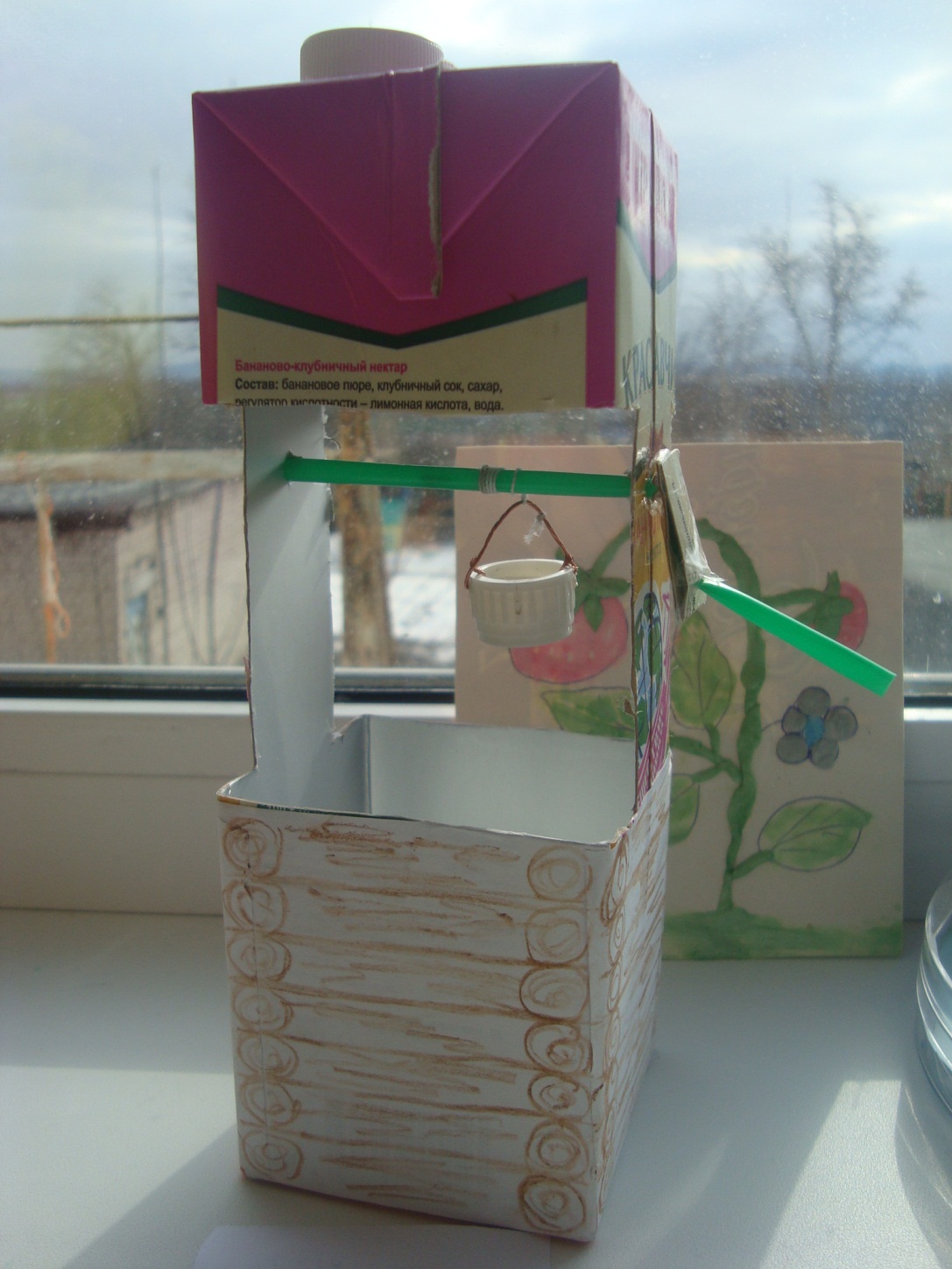 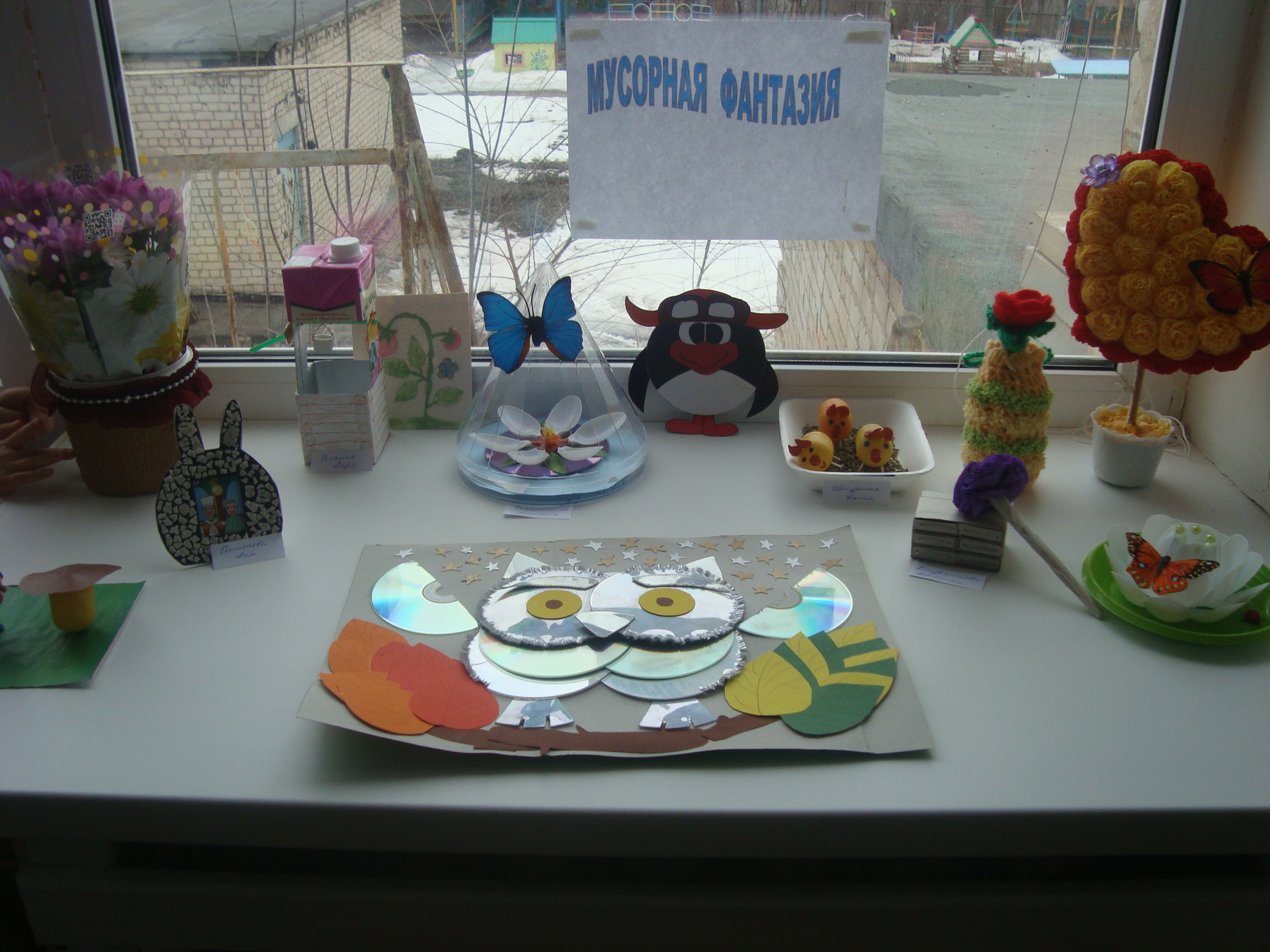